Comprehensive Strategies to Retain, Recruit, and Support Talented Teachers
Presentation to the Virginia Board of Education

Elizabeth Eaton
Aracelis Gray 

January 23, 2019
About the ARCC
The ARCC builds state education agency (SEA) capacity to support local educational agencies (LEAs or districts) and low-performing schools

This assistance is designed to help educators close achievement gaps and improve the quality of instruction to improve outcomes for all children

The ARCC serves Kentucky, Tennessee, Virginia, and West Virginia, and responds to state and regional needs by supporting, scaling up, and sustaining statewide reforms
Our Services
2018-2019 ARCC Virginia Work Plan
Three initiatives based on identified needs and priorities
Supporting Teacher Equity
Building the Capacity of Dyslexia Advisors
Supporting Algebra Readiness

Supporting Teacher Equity Initiative
Conduct a scan of state policies and practices
Contribute to the Board’s awareness of state and district strategies for educator compensation
Support the Board’s efforts to gather evidence-based research on educator compensation
Background: Why Are Teachers Leaving and Ways to Keep Them
Teacher Turnover: What We Know
In the 2011-2012 school year, 84% of teachers remained at the same school, 8% moved to a different school, and 8% left teaching the following school year

Characteristics of teachers more likely to leave their school or the profession:
Teachers of mathematics, science, special education, English language development, and foreign language
Teachers of color
Teachers under 30 or over 50

Characteristics of schools with teachers more likely to leave their school or the profession:
Title I schools
Schools serving a large percentage of students of color
Smaller schools

Less than a third of teacher attrition across the country is due to retirement
Sources: Carver-Thomas & Darling-Hammond, 2017; U.S. Department of Education, National Center for Education Statistics, 2014
Teacher Turnover in Virginia
For the past six years, teacher turnover rates in Virginia have been above 10%
Source: Virginia Department of Education Instructional Personnel Data Collection System
Why Are Teachers Leaving?
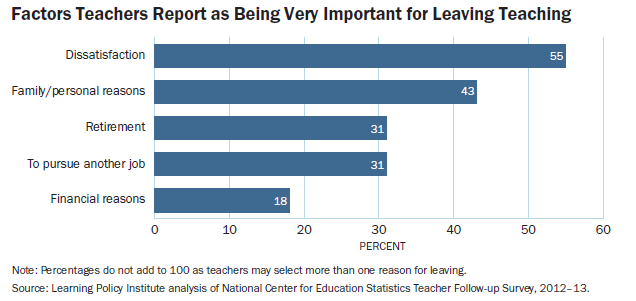 Source: Podolsky, Kini, Bishop, & Darling-Hammond, 2016
Reasons Teachers Leave: Dissatisfaction
Source: Podolsky, Kini, Bishop, & Darling-Hammond, 2016
Other Reasons Teachers Leave
Source: Podolsky, Kini, Bishop, & Darling-Hammond, 2016
Predictors and Impacts of Teacher Turnover
Source: Carver-Thomas & Darling-Hammond, 2017; Podolsky, Kini, Bishop, & Darling-Hammond, 2016
Beginning Teachers are Leaving Teaching at an Increasing Rate
The attrition rate for first-year teachers increased by 34% from 1988 to 2008.
About
More than
Approximately
28%
41%
12%
of all beginning teachers leave after three years
of all beginning teachers will leave within five years
of all beginning teachers leave teaching after their first year
Source: Ingersoll, Merrill, & Stuckey,  2014
Reasons Beginning Teachers Leave
Reasons For Leaving Reported by First-Year Teachers 
2008-2009
The most frequently cited reason new teachers gave for leaving teaching was dissatisfaction with a variety of school and working conditions, including:
Salaries
Classroom resources
Student behavior
Accountability
Development opportunities
Input into key decisions
School leadership
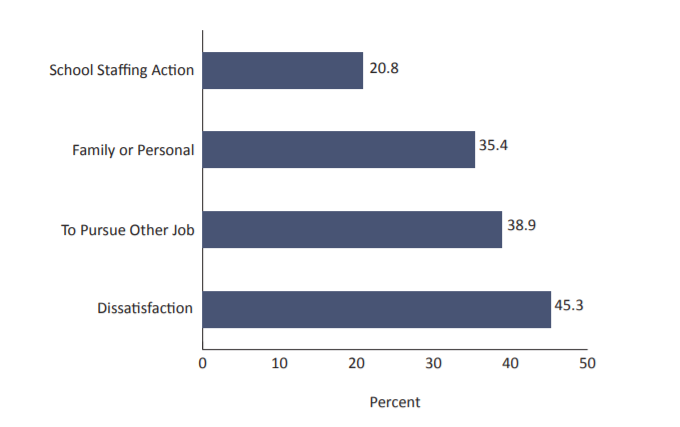 Source: Ingersoll, Merrill, & Stuckey,  2014
Factors Influencing Teacher Retention and Recruitment
Source: Podolsky, Kini, Bishop, & Darling-Hammond, 2016
Induction and Support for New Teachers
Induction and Support for New Teachers
Induction is a system of support for beginning teachers

The majority of beginning teachers (84%) in 2011-2012 reported participating in an induction program
78% reported receiving support from school principals and administrators
73% of teachers reported receiving mentoring
58% reported common planning time with teachers in their subject

Impact of induction programs depends on the quality of the support provided
Research suggests induction programs in high-poverty schools may be of a lower quality with fewer resources to dedicate to support for beginning teachers
Sources: Podolsky, Kini, Bishop, & Darling-Hammond, 2016; Potemski & Matlach, 2014
Induction and Mentoring in Virginia
The 1999 Education Accountability and Quality Enhancement Act requires school districts in Virginia to provide mentor programs for first-year teachers

Virginia Guidelines for Mentor Teacher Programs require local school boards to:
Establish mentor program objectives
Manage the local mentor program
Develop the program design
Develop mentor selection criteria
Establish school administrator responsibilities
Develop mentor training
Evaluate the effectiveness of the mentor program
Source: New Teacher Center, 2016
What The Research Says
Research suggests that beginning teacher induction and mentoring programs can positively affect teacher retention, students’ academic outcomes, and teacher quality, while saving costs.
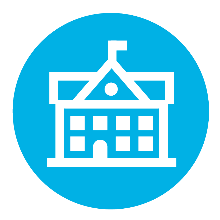 Improve Retention – Teachers assigned a mentor during their first year in the classroom were more likely to teach for at least five years (Raue & Gray, 2015).

Enhance Learning and Instructional Practices – Beginning teachers who participated in some form of induction experienced higher academic gains, were more able to keep students on task, and demonstrated successful classroom management (Ingersoll & Strong, 2011).

Save Money– An analysis of a medium-size California school district suggests that induction pays off at $1.66 for every $1 invested. (Villar & Strong, 2007).
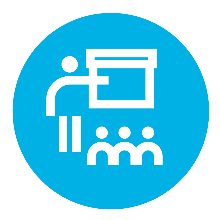 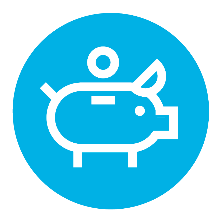 Characteristics of Comprehensive Induction and Mentoring Programs
Ensure appropriate timing and length     
North Carolina’s Beginning Teacher Support Program requires all beginning teachers to participate in a three-year induction program, and the program standards stipulate that “mentors are given protected time” to work with their mentees

Set criteria for programs and participants                                                 
Illinois Induction Program Standards guide programs to match beginning teachers and mentors according to relevant factors, including certification, experience, current assignments and/or proximity of location
Source: New Teacher Center, 2016
Characteristics of Comprehensive Induction and Mentoring Programs
Provide ongoing resources and support for teachers and mentors                                                                                              
Maryland state program regulations recommend “a reduction in the teaching schedule” for first-year teachers, to the extent possible, and requires school districts to provide initial and ongoing mentor training

Support program accountability
Connecticut requires an outside evaluation of the Teacher Education And Mentoring (TEAM) program every three-to-five years and monitors district implementation to ensure program fidelity
Source: New Teacher Center, 2016
Implementation Considerations
Contextual factors affecting the success of induction and mentoring programs include:
Using grade and subject as key matching criteria between mentors and beginning teachers

Providing common planning time with teachers in the same subject

Allocating time for regularly scheduled collaboration with other teachers

Offering training for mentor teachers and providing time for coaching

Fostering a supportive school culture with strong, committed leadership
Source: Education Commission of the States, 2016
Salaries and Compensation
Current State of Teacher Salaries
Teacher salaries today are between 14% and 25% lower than those for other professions available to college graduates

VA starting salaries for teachers with a bachelor’s degree range from a low of  $30,407 to a high of $49,600, in 2016-17 
Among teachers with 30 years of experience the highest paid teacher earns over $66,500 more than the lowest paid teacher ($42,383 to $108,857)

VA’s 2016 average annual teacher salary ranks 30th among the 50 states ($50,834)
Sources: Allegretto & Mishel, 2016; Miller & D’Costa, 2017; National Education Association Research, 2017
Teacher Satisfaction with Salary and Current Job
Teacher Satisfaction with Salary and Current Job
The Role of Compensation in Attracting and Retaining High Performing Teachers
Address teacher pay gap 

Increase the teacher applicant pool 

Improve composition of the workforce

Retain new teachers
Financial Incentives
Knowledge and skills-based compensation 
Tiered certification process that provides increased salaries at higher certification phases 
Compensation for prior work experience
Market based compensation
Incentives designed to attract and retain teachers in hard-to-staff schools and subject areas
Compensation for increased roles and responsibilities
Performance based incentives 
Tied to a teacher's effectiveness
Compensation in the form of raise or an annual bonus
Other incentives 
Loan forgiveness, housing assistance, tuition reimbursements and scholarships to help fill shortages
Financial Incentives: Performance Based Pay
Growing in popularity despite opposition
9 states require districts to consider performance in teacher pay
49 of 124 districts tie a teacher’s evaluation rating to permanent increases in salary

Rationale
Increase motivation to meet performance targets
Attract and retain more effective teachers
Exit underperforming teachers

Design options
Evaluation rating determines effectiveness level
Freeze salaries for underperformers
Source: National Council on Teacher Quality, 2018
Financial Incentives: Performance Based Pay
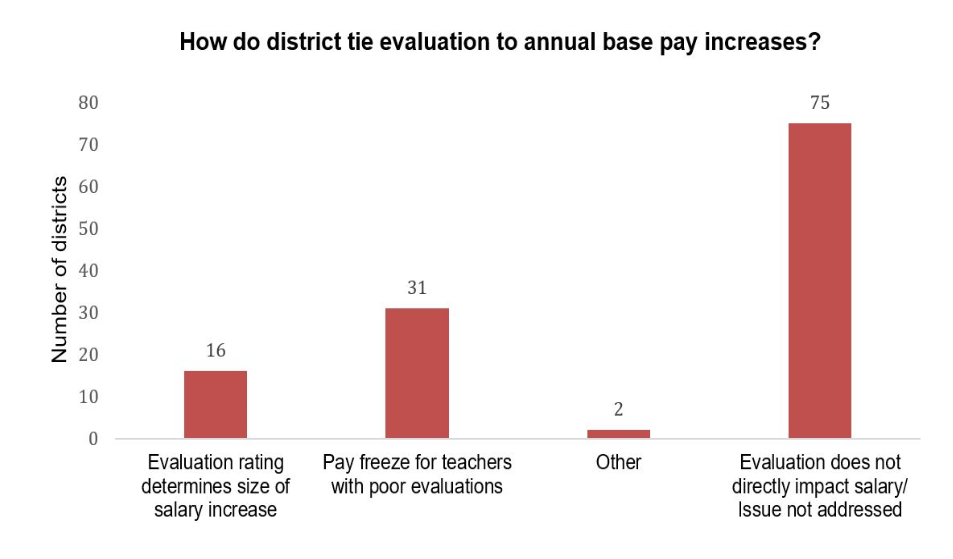 Source: National Council on Teacher Quality, 2018
Financial Incentives: Market Based Pay
Rationale
Address the inequitable distribution of high quality teachers in low-income and/or low-performing schools
Address the shortage of qualified teachers in specific concentrations

Design options
Bonuses, loan forgiveness, tuition reimbursements, salary supplements
Financial Incentive Policies: High-Need Schools and Subjects
Source: National Council on Teacher Quality, 2018
Financial Incentives: What Does the Research Say?
Financial incentives can positively impact teacher recruitment and retention 
Hard-to-staff schools and subject areas 

Financial incentives can improve student performance 
Meta-analysis finds that merit pay programs are associated with a modest, but statistically significant, positive effect on student test scores

Financial incentives can generate cost-savings and have the potential to produce benefits greater than costs
Performance pay programs have an 87% change of producing benefits greater than costs

Successful programs couple financial incentives with other supports and opportunities for advancement
Effectiveness of Financial Incentives: Teacher Recruitment and Retention in Hard-to-Staff Schools
Teacher Incentive Fund 
Teachers in treatment schools were three percentage points more likely to return to their schools in Year 4 than those in control schools 
From Year 1 to 4, a slightly higher percentage of teachers stayed in treatment schools than control schools (51% versus 49%)

Talent Transfer Initiative 
Attracted high-performing teachers to fill vacancies in low-performing schools
93% of transferred teachers remained in their assigned school 

Tennessee Retention Bonus Program 
Awarded bonuses to effective teachers in low-performing schools choosing to return to the school the following year
Teachers of tested subject areas were 20% more likely to remain in low-performing schools
Effectiveness of Financial Incentives: Teacher Recruitment and Retention in Hard-to-Staff Schools
North Carolina Bonus Program
Retained math, science, and special education teachers in high poverty schools
Reduced turnover rates of targeted teachers by 17%

Washington Challenging Schools Bonus Program
Increased supply of NBCTs in high poverty schools
Increased proportion of NBCTs by 07.-1.6% per year

San Francisco Quality Teacher and Education Act
Encouraged recruitment of teachers to urban school district through overall salary increase for early-career teachers
Increased applicant pool and quality of new hires
Effectiveness of Financial Incentives: Student Achievement
Teacher Incentive Fund
Program led to higher student achievement in reading and math across all implementation years
Increased in student reading achievement equivalent to about three to four weeks of learning

Talent Transfer Initiative 
Positive impact on test scores (math and reading) in targeted elementary classrooms equivalent to moving up each student by 4 to 10 percentile points relative to all students in their state 
No evidence of impacts on student achievement in middle school

The Equity Project 
Students who attended TEP for four years had test score gains equal to an additional 1.6 years of school in math, slightly less than half a year in English, and slightly more than half a year in science
Considerations for Implementation
Develop effective communication systems

Design rigorous and transparent evaluation systems

Use data management systems to link achievement data to payroll

Establish support structures
Working Conditions
The Role of Working Conditions
Teachers’ satisfaction with working conditions are a predictor of retention

Several workplace conditions associated with teacher turnover include: 
School culture
Experiences with professional development
Shared decision-making
Time for professional collaboration and planning

Higher attrition rates in high-poverty schools are linked to dissatisfaction with working conditions, including school facilities, classroom resources (textbooks and supplies), fewer administrative supports, and large class sizes
Sources: Carver-Thomas & Darling-Hammond, 2017; Podolsky, Kini, Bishop, & Darling-Hammond, 2016
Research on Working Conditions
In a survey of over 2,000 current and former California teachers, opportunities to participate in school decision-making, the quality of staff relationships, and adequate time for planning were cited as reasons to stay in teaching

Schools with lower attrition rates are more likely to establish time for teachers to collaborate with other teachers, plan, and review student work; and support shared decision-making

A perceived lack of administrative support was the working condition that most often predicted teacher turnover
Sources: Carver-Thomas & Darling-Hammond, 2017; Podolsky, Kini, Bishop, & Darling-Hammond, 2016
Strategies for Improving Teacher Working Conditions
Implementation of school climate surveys
North Carolina Teaching Conditions Standards and Survey 
Kentucky Teaching, Empowering, Leading, and Learning (TELL) Survey

Increase instructional support to principals
Denver Public Schools system-level support

Supplement traditional professional development 
Tennessee Micro-credentialing Pilot

Support protected in-school time for planning, collaboration, and development
Public Impact’s Opportunity Culture
Policy Considerations
Policy Considerations – Induction and Support
Consider requiring beginning educators to complete an induction program to gain a professional teaching license 

Support the implementation of targeted induction and mentoring supports for new teachers in critical shortage areas, including mathematics, science, and special education

Review and update Virginia’s Guidelines for Mentor Teacher Programs
Policy Considerations – Salaries and Compensation
Assess the implementation of locally-developed compensation models that include measures of teacher effectiveness and growth

Encourage divisions to devise a plan to regularly evaluate and update pay floors and incentive programs

Require the development of differentiated pay plans that include a package of financial incentives and other supports required to recruit, retain, and develop the teacher workforce

Encourage divisions to revise their salary scale to front-load teacher compensation
Policy Considerations – Working Conditions
Develop and adopt formal standards for teaching and learning conditions
Require/encourage divisions to conduct regular assessments of such conditions and incorporate the improvement of such conditions in school improvement plans 

Explore the feasibility of micro-credentialing as an avenue for providing personalized learning to educators
Questions & Answers
Contact Us…
Elizabeth Eaton, ARCC VA State Coordinator 
     Elizabeth.Eaton@icf.com 

Aracelis Gray, ARCC VA State Coordinator
     Aracelis.Gray@icf.com
Supporting Information
Teacher Incentive Fund
Source: Chiang et al. (2017). Evaluation of the Teacher Incentive Fund: Final Report on Implementation and Impacts of Pay-for-Performance Across Four Years.
Talent Transfer Initiative
Source: Glazerman, S., Protik, A., Teh, B., Bruch, J., and Max, J. (2013). Transfer Incentives for High-Performing Teachers: Final Results from a Multisite Randomized Experiment
Tennessee Bonus Program
Source: Springer, M., Swain, W., and Rodriguez, L. (2015). Effective Teacher Retention Bonuses: Evidence from Tennessee.
North Carolina Bonus Program
Source: Clotfelter, C.T., Glennie, E.J., Ladd, H.F. and Vigdor, J.L. (2008). Would higher salaries keep teachers in high poverty schools? Evidence from a policy intervention in North Carolina.
Washington Challenging Schools Bonus Program
Source: Cowan, J., and Goldhaber, D. (2017). Do Bonuses Affect Teacher Staffing, and Student Achievement in High Poverty Schools? Evidence from an Incentive for National Board Certified Teachers in Washington State.
San Francisco Quality Teacher and Education Act (QTEA)
.
Source: Hough, H., and Loeb, S. (2013). Salary Incentives and Teacher Quality: The Effect of a District-level Salary Increase on Teacher Recruitment.
The Equity Project
Source: Furgeson, J., McCullough, M., Wolfendale, C., and Gill, B. (2014). The Equity Project Charter School: Impacts on Student Achievement.
Teacher Performance Pay Programs: Benefit Cost Analysis
Notes: The estimates shown are present value, life cycle benefits and costs. All dollars are expressed in the base year chosen for this analysis (2017). The chance the benefits exceed the costs are derived from a Monte Carlo risk analysis.
Source: Washington State Institute for Public Policy (2018). Teacher performance pay programs: Pre-K to 12 Education 
Benefit-cost Estimates.
Teacher Performance Pay Programs: Benefit Cost Analysis
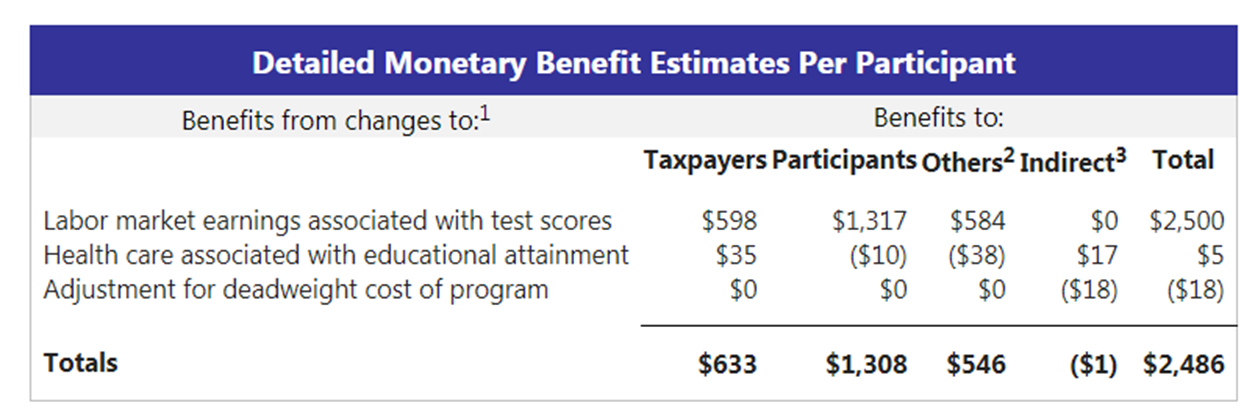 1In addition to the outcomes measured in the meta-analysis table, WSIPP measures benefits and costs estimated from other outcomes associated with those reported in the evaluation literature. For example, empirical research demonstrates that high school graduation leads to reduced crime. These associated measures provide a more complete picture of the detailed costs and benefits of the program. 2“Others” includes benefits to people other than taxpayers and participants. Depending on the program, it could include reductions in crime victimization, the economic benefits from a more educated workforce, and the benefits from employer-paid health insurance. 3“Indirect benefits” includes estimates of the net changes in the value of a statistical life and net changes in the deadweight costs of taxation.
Source: Washington State Institute for Public Policy (2018). Teacher Performance Pay Programs: Pre-K to 12 Education 
Benefit-cost Estimates.
Public Impact’s Opportunity Culture
Source:  Backes, B., and Hansen, M. (2018). Reaching Further and Learning More? Evaluating Public Impact's Opportunity Culture Initiative. CALDER Working Paper No. 181